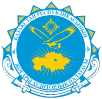 ОСНОВНЫЕ ИТОГИ ДЕЯТЕЛЬНОСТИ ВЫСШЕЙ АУДИТОРСКОЙ ПАЛАТЫ  
ЗА I КВАРТАЛ 2023 ГОДА
ПРОВЕДЕНО:
3
АУДИТОРСКИХ МЕРОПРИЯТИЯ


НА 55 ОБЪЕКТАХ АУДИТА


ОХВАЧЕНО АУДИТОМ
5,3 трлн тенге
УДЕЛЬНЫЙ ВЕС ВОССТАНОВЛЕННЫХ (ВОЗМЕЩЕННЫХ) СРЕДСТВ (С НАСТУПИВШИМИ СРОКАМИ)
ДОЛЯ УСТАНОВЛЕННЫХ НАРУШЕНИЙ К ОБЪЕМУ СРЕДСТВ, ОХВАЧЕННЫХ АУДИТОМ
ДАНЫ
ПРАВИТЕЛЬСТВУ И ОБЪЕКТАМ ГОСУДАРСТВЕННОГО АУДИТА:
13 РЕКОМЕНДАЦИИ
80 ПОРУЧЕНИЙ